ЗАДАЧИ И МЕТОДЫ БИОФИЗИКИ
План
1. Место биофизики в естествознании
2. Физика и биология
3. Живая и неживая природа
4. Свойства биологических систем
5. Разделы и методы биофизики
Место биофизики в естествознании

Будем исходить из определения физики как науки, изучающей строение и свойства конкретных видов материи — веществ и полей — и формы существования материи — пространство и время. В этом определении нет разграничения живой и неживой природы. Приведенное определение не означает сведения всего естествознания к физике, но из него следует, что конечные теоретические основы любой области естествознания имеют физический характер. Эти основы уже раскрыты в химии, мы знаем сейчас, что химия изучает структуру и изменения электронных оболочек атомов и молекул при их взаимодействии. Соответственно теоретическая химия сегодня полностью основана на квантовой и статистической механике, на термодинамике и физической кинетике.
Биология есть наука о живой природе, объекты которой неизмеримо сложнее неживых. Поэтому предстоит пройти еще долгий путь, прежде чем удастся раскрыть сколько-нибудь полно глубинные физические основы биологических явлений и закономерностей.
Исходя из сказанного, определим биологическую физику как физику явлений жизни, изучаемых на всех уровнях, начиная с молекул и клеток и кончая биосферой в целом. Такое определение биофизики противостоит ее пониманию как вспомогательной области биологии или физиологии. Содержание биофизики не обязательно связано с применением физических приборов в биологическом эксперименте. Медицинский термометр, электрокардиограф, микроскоп — физические приборы, но врачи или биологи, пользующиеся этими приборами, вовсе не занимаются биофизикой. Биофизическое исследование начинается с физической постановки задачи, относящейся к живой природе. Это означает, что такая задача формулируется, исходя из общих законов физики и атомно-молекулярного строения вещества.
Тем самым конечная цель биофизики состоит в обосновании теоретической биологии. Одновременно биофизика решает много-численные теоретические и практические (прикладные) проблемы более частного характера.
Формулировка биофизической задачи возможна пока лишь в ограниченном числе случаев. Живая природа настолько сложна, что биологические знания большей частью недостаточны для реализации физических подходов. Однако биология стремительно развивается, с ее современным развитием неразрывно связано развитие биофизики.
Биофизика — наука XXI века. Из этого не следует, что ранее не решались биофизические задачи. Максвелл построил теорию цветного зрения, Гельмгольц измерил скорость распространения нервного импульса. Число примеров такого рода велико. Однако лишь в наше время биофизика перешла от изучения физических свойств организмов и физических воздействий на них (свет, звук, электричество) к фундаментальным проблемам — к исследованию наследственности и изменчивости, онтогенеза и филогенеза, метаболизма и биоэнергетики. Это оказалось возможным именно благодаря мощному развитию биологии и биохимии.
Задачи биофизики те же, что и биологии. Они состоят в познании явлений жизни. Будучи частью физики, биофизика неотделима от биологии. Биофизик должен обладать и физическими, и биологическими знаниями. Для успешной работы в области биофизики желательно общее понимание живой природы, определяемое знанием основ зоологии и ботаники, физиологии и экологии. Физики часто относятся пренебрежительно к описательным разделам биологии. Необходимость зоологии и ботаники принципиальна, без Линнея не могло бы возникнуть учение Дарвина.
Несмотря на большие трудности, современная биофизика достигла крупных успехов в объяснении ряда биологических явлений. Мы узнали многое о строении и свойствах биологически функциональных молекул, о свойствах и механизмах действия клеточных структур, таких, как мембраны, биоэнергетические органоиды, механохимические системы. Успешно разрабатываются физико-математические модели биологических процессов, вплоть до онтогенеза и филогенеза. Реализованы общетеоретические подходы к явлениям жизни, основанные на термодинамике, теории информации, теории автоматического регулирования. Все эти вопросы будут с той или иной степенью детализации рассмотрены в книге. При этом, в соответствии с пониманием биофизики как физики явлений жизни, мы будем исходить из физических закономерностей, а не из физиологической классификации. Так, например, рецепция внешних воздействий органами чувств рассматривается в различных разделах книги — зрение в главе, посвященной фотобиологическим явлениям, слух и осязание в связи с механохимическими процессами, обоняние — в связи с физикой молекулярного узнавания.
2. Физика и биология
Но достаточна ли современная физика для решения биологических проблем, для обоснования теоретической биологии? Не потребуется ли биофизике новая, еще не существующая физика? В истории науки были ситуации, в которых ранее разработанная теория встречалась с границами своей применимости и оказывалось необходимым строить принципиально новую систему представлений. Именно так возникли и теория относительности, и квантовая механика. Не исключено, "что подлинная биофизика должна быть построена на основе еще не известной будущей физики, существенно отличной от современной.
Оставим в стороне концепции витализма, согласно которым биологические явления принципиально непостижимы на основе физики и химии, так как существует некая «жизненная сила», или энтелехия, или биологическое поле, не подлежащие физическому истолкованию. Витализм не научен, он отрицает единство природы и, в конечном счете, приходит к теологии. В современной науке неконструктивные виталистические представления уже не фигурируют.
Обсуждая возможности физического истолкования явлений жизни, т. е. влияние физики на современное и последующее развитие биологии, не следует забывать и об обратном влиянии биологии на физику. Закон  сохранения энергии, первое начало термодинамики, был открыт Майером, Джоулем и Гельмгольцем. Как известно, Майер исходил из наблюдений над живыми организмами, над людьми. Менее известно, что Гельмгольц также основывался на биологических явлениях, руководствуясь четкой антивиталистической концепцией. Он писал: «По Шталю, силы, действующие в живом теле, суть физические и химические силы органов и веществ, но какая-то присущая телу жизненная душа или жизненная сила может связывать или освобождать их деятельность... Я нашел, что теория Шталя приписывает всякому живому телу свойства так называемого perpetuum mobile (вечного двигателя)... Таким образом я натолкнулся на вопрос, какие отношения должны существовать между различными силами природы, если принять, что perpetuum mobile вообще невозможен...». Не только биофизика, но и физика в целом развивались на пути преодоления витализма.
Остановимся на представлениях о соотношении физики и биологии, разработанных физиками XX века — Бором и Шредингером.
Бор рассматривал эту проблему на основе концепции дополнительности, частным случаем которой является принцип неопределенности квантовой механики. Бор считал дополнительными исследования живых организмов на атомно-молекулярном уровне и как целостных систем. Эти два вида исследований несовместимы. В то же время «ни один результат биологического исследования не может быть однозначно описан иначе как на основе понятий физики и химии». Жизнь следует рассматривать «...как основной постулат биологии, не поддающийся дальнейшему анализу», подобно кванту действия в атомной физике. Таким образом, имеется дополнительность биологии, с одной стороны, и физики и химии — с другой. Эта концепция не виталистична, она не ставит каких-либо границ применению физики и химии в исследованиях живой природы.
В конце жизни (1961, 1962 гг.) Бор изменил свои взгляды под влиянием успехов молекулярной биологии. Он отметил, что дополнительность в биологии имеет не принципиальный, но практический характер, определяемый чрезвычайной сложностью живого тела. Практическая дополнительность преодолима.
Развитие молекулярной биологии привело к атомистическому истолкованию основных явлений жизни — таких как наследственность и изменчивость. В последние десятилетия успешно развивается и физическая теория целостных биологических систем, основанная на идеях синергетики (гл. 15).
В 1945 г. Шредингер написал книгу «Что такое жизнь с точки зрения физики», оказавшую существенное влияние на развитие биофизики и молекулярной биологии. В этой книге внимательно рассмотрено несколько важнейших проблем. Первая из них — термодинамические основы жизни. На первый взгляд имеется решительное противоречие между эволюцией изолированной физической системы к состоянию с максимальной энтропией, т. е. неупорядоченностью (второе начало термодинамики), и биологической эволюцией, идущей от простого к сложному. Шредингер говорил, что организм «питается отрицательной энтропией». Это означает, что организмы и биосфера в целом не изолированные, но открытые системы, обменивающиеся с окружающей средой и веществом, и энергией. Неравновесное состояние открытой системы поддерживается оттоком энтропии в окружающую среду. Вторая проблема — общие структурные особенности организмов. По словам Шредингера, организм есть апериодический кристалл, т. е. высокоупорядоченная система, подобная твердому телу, но лишенная периодичности в расположении клеток, молекул, атомов. Это утверждение справедливо для строения организмов, клеток и биологических макромолекул (белки, нуклеиновые кислоты). Как мы увидим, понятие об апериодическом кристалле важно для рассмотрения явлений жизни на основе теории информации. Третья проблема — соответствие биологических явлений законам квантовой механики.
Обсуждая результаты радиобиологических исследований, проведенных Тимофеевым- Ресовским, Циммером и Дельбрюком, Шредингер отмечает, квантовую природу радиационного мутагенеза. В то же время применения квантовой механики в биологии не тривиальны, так как организмы принципиально макроскопичны. Шредингер задает вопрос: «Почему атомы малы?» Очевидно, что этот вопрос лишен смысла, если не указано, по сравнению с чем малы атомы. Они малы по сравнению с нашими мерами длины — метром, сантиметром. 
Сегодня имеются все основания утверждать, что современная физика не встречается с границами своей применимости к рассмотрению биологических явлений. Трудно думать, что такие границы обнаружатся в будущем. Напротив, развитие биофизики как части современной физики свидетельствует о ее неограниченных возможностях. Приходится, конечно, вводить новые физические представления, но не новые принципы и законы.
3. Живая и неживая природа
Определим живой организм как открытую, саморегулируемую, самовоспроизводящуюся и развивающуюся гетерогенную систему, важнейшими функциональными веществами которой являются биополимеры — белки, и нуклеиновые кислоты. Организм — система историческая, в том смысле, что он является результатом филогенетического, эволюционного развития и сам проходит путь онтогенетического развития — от зиготы до старости и смерти.
Обычная физика неживой природы не имеет дела с историей. Электрон, атом,, молекула характеризуются постоянными физическими свойствами, независимо от своего происхождения. Конечно, обычная физика изучает кинетические, динамические процессы. При этом, однако, не рассматривается индивидуальная история физического тела.
Сказанное не означает, что в физике неживой природы нет исторических проблем. Само возникновение живой природы, ее эволюционное развитие и индивидуальное развитие каждой особи есть часть развития Вселенной как целого, часть развития Солнечной системы, часть развития Земли. Следовательно, имеет смысл рассмотреть сходство, и различие между биофизикой, с одной стороны, и космологией, астрофизикой и геофизикой, с другой. Такое рассмотрение поучительно, так как эти разные области физики могут обогатить друг друга едиными подходами к решению исторических задач.
Согласно современным представлениям, история Вселенной начинается с малого сгустка плазмы громадной плотности. При мерно 2·1010 лет назад этот сгусток начал расширяться взрывным образом, причем из фотонов и нейтрино возникали электроны и нуклоны, затем, по мере охлаждения Вселенной, легкие, а далее тяжелые атомы. По-видимому, расширение Вселенной непрерывно. Силы всемирного тяготения определили возникновение звезд и галактик. При высоком гравитационном сжатии температура звезды повышается вплоть до возникновения термоядерных процессов. Эти процессы ответственны за эволюцию- звезд, за такие катастрофические события, как вспышки сверхновых. Солнце — звезда, находящаяся на определенной стадии эволюции, образование планет является одним из следствий развития Солнца. По современным данным Земля существует около 4,5·109, жизнь на Земле около 3,5·109 лет.
В эволюции звезд и планетных систем так же, как и в биологической эволюции, происходит «борьба за существование» — возникшие центры тяготения конкурируют друг с другом за конденсируемый материал. И в космологии, и в биологии мы имеем дело с созданием новой информации при возникновении новых: звезд или новых видов или особей. Новая информация создается: в результате запоминания случайного выбора. Эти процессы протекают в результате неустойчивостей предшествующих состояний.
Таким образом, теоретические подходы, основанные на теории информации и рассмотрении устойчивости динамических систем, в принципе являются общими для физики живой и неживой природы.
4. Свойства биологических систем
Живые системы принципиально открыты и тем самым неравновесны. Одним из первых это понял советский биолог Бауэр, писавший, что «...неравновесное состояние живой материи и, следовательно, ее постоянно сохраняющаяся работоспособность обусловливаются... молекулярной структурой живой материи, а источником работы, производимой живыми системами, служит в конечном счете свободная энергия, свойственная этой молекулярной структуре, этому состоянию молекул». Дальнейшее развитие термодинамики открытых систем применительно к биологии связано с работами Берталанффи и, главным образом, Пригожина и его школы.
Организм есть термодинамически открытая система, в которой протекают химические реакции. Биохимические реакции на всех стадиях являются каталитическими, катализаторами служат белки — ферменты. Изменение энтропии такой системы выражается суммой энтропии, производимой внутри системы, diS, и энтропии, поступающей извне или уходящей во внешнюю среду, deS:
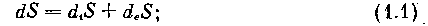 diS всегда положительна вследствие второго начала — если поместить организм в изолирующую оболочку, deS = 0, и энтропия: может только возрастать; diS есть производство энтропии в результате внутренних химических реакций. Знак deS зависит от конкретной ситуации. Из уравнения (1.1) следует возможность стационарного, но неравновесного состояния открытой системы.. В стационарном состоянии термодинамические величины, характеризующие систему, постоянны, но не имеют равновесных значений. Энтропия системы не максимальна. Имеем в стационарном состоянии
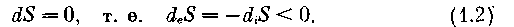 Иными словами, производимая энтропия полностью уходит во внешнюю среду.
Рассмотрим изолированную систему, состоящую из организма и окружающей его среды. Организм получает из этой среды пищу, кислород, воду и в свою очередь выделяет в нее различные вещества. Между организмом и средой осуществляется теплообмен. В таких условиях практически находится космонавт в космическом корабле. Организм космонавта — открытая система по отношению к кораблю, который хорошо изолирован от окружающего космического пространства. Общее изменение энтропии всей системы, согласно второму началу, положительно:
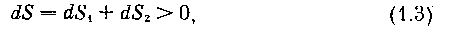 где dS1 и dS2 — изменения энтропии космонавта и окружающей спелы. Имеем
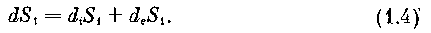 Изменение энтропии dS2 происходит лишь в результате обмена среды веществом и энергией с космонавтом,— продукции энтропии в. среде, окружающей космонавта, практически нет.
Следовательно,
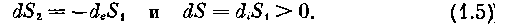 Если состояние космонавта стационарно, то
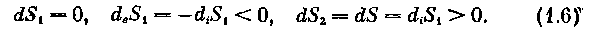 Таким образом, стационарное состояние космонавта поддерживается возрастанием энтропии в окружающей среде, определяемым оттоком в нее энтропии из организма космонавта, компенсирующим продукцию энтропии в организме. В этом и состоит смысл слов Шредингера: «организм питается отрицательной энтропией». Энтропия среды возрастает, dS2 > 0, вследствие выделения теплоты космонавтом и вследствие того, что энтропия веществ, выделяемых космонавтом, выше энтропии потребляемых им веществ. Стационарное состояние космонавта будет сохраняться до тех пора, пока не истощатся питательные вещества в окружающей среде или пока необратимые процессы в организме космонавта не приведут к его изменению (старение). Стационарное состояние может быть длительным, но не вечным. Его реализация определяется наличием двух шкал времени — быстрой шкалой для времени обмена энтропией с окружающей средой и относительно медленной шкалой для времени исчерпания запасов питательных веществ и (или) старения организма.
5. Разделы и методы биофизики
Живая природа, живые организмы представляют собой многоуровневые сложные системы. Большие и малые молекулы, клеточные органоиды, клетки, ткани, органы, организмы, популяции, биоценозы, биосфера — уровни, которыми должны заниматься и биология, и биофизика.
Биофизика условно подразделяется на три области: молекулярная биофизика, биофизика клетки, биофизика сложных систем. Это деление не обязательно, но удобно. Охарактеризуем содержание и методы трех областей биофизики.
Молекулярная биофизика изучает строение и физико-химические свойства биологически функциональных молекул, прежде всего биополимеров — белков и нуклеиновых кислот. Задали молекулярной биофизики состоят в раскрытии физических механизмов, ответственных за биологическую функциональность молекул, например за каталитическую активность белков-ферментов. Молекулярная биофизика — наиболее развитая область биофизики.
Молекулярная биофизика естественно переходит в биофизику клетки, изучающую строение и функциональность клеточных и тканевых систем. Эта область биофизики является самой старой и традиционной. Ее главные задачи связаны сегодня с изучением физики биологических мембран и биоэнергетических процессов. Биофизика клетки включает изучение генерации и распространения нервного импульса, изучение механохимических процессов (в частности, мышечного сокращения), изучение фотобиологических явлений (фотосинтез, рецепция света, зрение, биолюминесценция). В этой области также применяются уже перечисленные экспериментальные методы. Биофизика клетки имеет дело с более сложными задачами и встречается с большими трудностями по сравнению с молекулярной биофизикой.
Биофизикой сложных систем условно называется преимущественно теоретическая область биофизики, посвященная рассмотрению общих физико-биологических проблем и физико-математическому моделированию биологических процессов. Перечислим основные современные разделы теоретической биофизики сложных систем.
1.	 Общая теория диссипативных нелинейных динамических систем — термодинамика необратимых процессов и кинетическое моделирование.
2.	 Теория возбудимых сред, частью которой является теория биологических колебательных процессов.
3.	 Общетеоретическая трактовка биоэнергетических явлений.
4.	 Общая теория и моделирование процессов биологического развития — эволюции, онтогенеза, канцерогенеза, иммунитета.
В конечном счете любой вопрос, обращенный к живой природе, имеет эволюционный характер.
Все разделы биофизики находят сегодня важные практические приложения, прежде всего в медицине и фармакологии  а также в сельском хозяйстве.